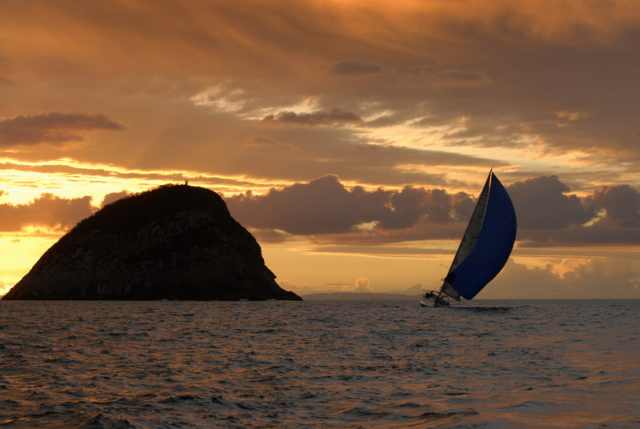 RUSTTraits
John Morris
School of Industrial Education and Technology, KMITL
previously
Engineering, Mahasarakham University
Electrical and Computer Engineering, The University of Auckland
Iolanthe II  leaves the Hauraki Gulf under full sail –
Auckland-Tauranga Race, 2007
Rust
TRAITS
Definition
In English, a trait is a property – 
Usually of a person
Often inherited
e.g. You are good at mathematics, a trait that you may have inherited, because your parents are engineers
Rust traits are functions that represent common properties or capabilities of various structures
Ones that ‘inherit’ these traits
Traits are similar to 
Java implementations or 
C++, Python abstract methods
Definition
You have already observed many traits
Ones that can be ‘derived’ by the compiler, e.g.



Compiler knows how to implement 
Copy, Clone and Debug traits
Copy – make a bitwise copy of a structure		e.g. just copy the bits
Clone – make a complete copy of a structure
For a simple struct (e.g. Point here), copy and clone have the same result
If the struct contains a vector, the Copy is not safe
Compiler may refuse to implement it by default
Need to implement it yourself, e.g. copy each element of the vector
#[derive(Copy,Clone,Debug)] struct Point { x: f64, y: f64,}
Definition
You have already observed many traits
Ones that can be ‘derived’ by the compiler, e.g.



Compiler knows how to implement 
Copy, Clone and Debug traits


Debug – allow some debugging ‘traits’, e.g. formatting all elements of a struct             println!(“{:?}”,p1);
#[derive(Copy,Clone,Debug)] struct Point { x: f64, y: f64,}
Definition
Many objects (real or virtual) in programs
Modeled by 
structures – list attributes, e.g. Point has x, y
functions – operate on objects, e.g. move a point, length (distance) between two points
Form groups of objects that have common properties
e.g. Geometric objects (shapes)
Triangles, Rectangles, Circles, …
All have some common properties,e.g. Area, Perimeter, Bounding Boxes, Enclosing Circles, …
Your program for drawing 
machines, buildings, software flow charts, …. 
will contain many shapes and 
need to find areas, bounding boxes etc
Definition
Form groups of objects that have common properties
e.g. Geometric objects (shapes)
Triangles, Rectangles, Circles, …
Defining traits will ensure 
Design consistency 
Same function with same signature used for each property
Signature
Every function has a signature
<function name><arg type1><arg type2>….<return type>
e.g. for a Point, a move function is defined
fn move(p:Point, x:f64, y:f64) -> Point
Signature is
Name is move, arg type1 is Point, arg type2 is f64, arg type3 is f64, return is Point
Defining a trait
Assign a name
e.g. Shape 
All geometric objects are shapes
Define set of functions
By defining their signatures
Sometimes referred to a prototypes
Trait for shapes



All structures having this trait
Must define functions for area and perimeter
trait Shape {
  fn area(&self) -> f64;
  fn perimeter(&self) -> f64;
}
Defining a trait
Note that self is a reserved word, refers to the current object
trait Shape {
  fn area(&self) -> f64;
  fn perimeter(&self) -> f64;
}

// Most commonly used in this way …
// Define struct
struct Triangle { … }

let t = Triangle{ … };

// After implementing the trait, Shape, we can write
let a = t.area();
Adding a trait to a structure
Define a Rectangle








Rectangle, Triangle, etc will all have a common trait
You can compute area, perimeter, …..
Define the functions needed for the trait ……
#[derive(Debug, Copy, Clone)]struct Rectangle {  
  tl:Point, 
  br:Point, 
  orient:f64,}
Here it is based on an origin – top left
+ a bottom right (assuming aligned to axes)
+ orientation (added later)
You can do this in other ways,
Use your imagination
Optimum will depend on use 
Implement the trait
Add the functions defined in the Shape trait










For the Shape trait
Two functions needed 
Signatures here must match signatures in the Trait definition
impl Shape for Rectangle {  fn area(&self) -> f64 {    let dx:f64 = (self.br.x - self.tl.x);
    let dy:f64 = (self.br.y - self.tl.y);
    (dx*dy).abs()
    }
  fn perimeter(&self) -> f64 {    let dx:f64 = (self.br.x - self.tl.x).abs();    let dy:f64 = self.br.y - self.tl.y;    (dx + dy) * 2.0 
  }
}
fn syntax - same as any other function
Trait for Triangle
Define the struct



next
Implement the Shape trait functions
We need to provide the
same functions .. 
with same signatures
but with appropriate calculations











For the Shape trait
Two functions needed 
Signatures here must match signatures in the Trait definition
#[derive(Debug, Copy, Clone)]
struct Triangle {
  pt:[Point;3],
}
Trait for Triangle
Adding the implementations





















For the Shape trait
Two functions needed 
Signatures here must match signatures in the Trait definition
impl Shape for Triangle {
  fn area(&self) -> f64 {
    let mut sides:[f64;3] = [0.0;3];
    let mut sh:f64 = 0.0;
    for j in 0..3 {
      let k = (j+1) % 3;
      sides[j] = length(self.pt[j],self.pt[k]);
      sh += sides[j];
      }
    let s = sh/2.0;
    let area2: f64 = s*(s - sides[0])*(s - sides[1])*(s - sides[2]);
    area2.sqrt()
  }
Trait for Triangle
Adding the implementations





















For the Shape trait
Two functions needed 
Signatures here must match signatures in the Trait definition
impl Shape for Triangle {
  fn area(&self) -> f64 {
    let mut sides:[f64;3] = [0.0;3];
    let mut sh:f64 = 0.0;
    for j in 0..3 {
      let k = (j+1) % 3;
      sides[j] = length(self.pt[j],self.pt[k]);
      sh += sides[j];
      }
    let s = sh/2.0;
    let area2: f64 = s*(s - sides[0])*                       (s - sides[1])*(s - sides[2]);
    area2.sqrt()
  }
Trait for Triangle
Adding the perimeter function




















For the Shape trait
Two functions needed 
Signatures here must match signatures in the Trait definition
impl Shape for Triangle {
  fn area(&self) -> f64 {
    let mut sides:[f64;3] = [0.0;3];
    let mut sh:f64 = 0.0;
    for j in 0..3 {
      let k = (j+1) % 3;
      sides[j] = length(self.pt[j],self.pt[k]);
      sh += sides[j];
      }
    let s = sh/2.0;
    let area2: f64 = s*(s - sides[0])*(s - sides[1])*(s - sides[2]);
    area2.sqrt()
  }
 fn perimeter(&self) -> f64 {
  let mut per: f64 = length(self.pt[0],self.pt[1]);
  for j in 1..3 {
      let k = (j+1) % 3;
      per += length(self.pt[j],self.pt[k]);
      }
  per
  }
}
fn syntax - same as any other function
Default Implementations
Trait definition may implement a default function






Sometimes useful
e.g. IF your shapes include lines or curves with zero areas 




















For the Shape trait
Two functions needed 
Signatures here must match signatures in the Trait definition
trait Shape {
  // Default implementation for area
  fn area(&self) -> f64 {
    0.0
    }
  fn perimeter(&self) -> f64;
}
Trait for Triangle
Cautionary tale




















For the Shape trait
Two functions needed 
Signatures here must match signatures in the Trait definition
impl Shape for Triangle {
  fn area(&self) -> f64 {
    let mut sides:[f64;3] = [0.0;3];
    let mut sh:f64 = 0.0;
    for j in 0..3 {
      let k = (j+1) % 3;
      sides[j] = length(self.pt[j],self.pt[k]);
      sh += sides[j];
      }
    let s = sh/2.0;
    let area2: f64 = s*(s - sides[0])*(s - sides[1])*(s - sides[2]);
    area2.sqrt()
  }
 fn perimeter(&self) -> f64 {
  let mut per: f64 = length(self.pt[0],self.pt[1]);
  for j in 1..3 {
      per += length(self.pt[j],self.pt[(j+1) % 3]);
      }
  per
  }
}
‘Hot shot’ programmers might like to compress code
 More like this
Mistaken idea – This code is better, it makes
Code more ‘elegant’
Code run faster
Trait for Triangle
Cautionary tale




















For the Shape trait
Two functions needed 
Signatures here must match signatures in the Trait definition
impl Shape for Triangle {
  fn area(&self) -> f64 {
    let mut sides:[f64;3] = [0.0;3];
    let mut sh:f64 = 0.0;
    for j in 0..3 {
      let k = (j+1) % 3;
      sides[j] = length(self.pt[j],self.pt[k]);
      sh += sides[j];
      }
    let s = sh/2.0;
    let area2: f64 = s*(s - sides[0])*(s - sides[1])*(s - sides[2]);
    area2.sqrt()
  }
 fn perimeter(&self) -> f64 {
  let mut per: f64 = length(self.pt[0],self.pt[1]);
  for j in 1..3 {
      per += length(self.pt[j],self.pt[(j+1) % 3]);
      }
  per
  }
}
‘Hot shot’ programmers might like to compress code
 More like this
Mistaken idea – This code is better, it makes
Code more ‘elegant’
Code run faster
Your reputation
Easy to understand code
Is easier for you to debug
Is easier for others to read
Enhances your real reputation because
Others can read your code quickly
Others can understand it and 
modify it faster
In the real world,
More time is spent on maintaining existing code
Than writing new code
Including maintaining your own code
After you have been working on other ‘new’ projectsfor 6 months




















For the Shape trait
Two functions needed 
Signatures here must match signatures in the Trait definition
Trait for Triangle
Adding the implementations





















For the Shape trait
Two functions needed 
Signatures here must match signatures in the Trait definition
In my first attempt to write this function
I forgot that Rust ranges have inclusive (0) and exclusive ‘ends’ (3)
So my first version had 2 here
impl Shape for Triangle {
  fn area(&self) -> f64 {
    let mut sides:[f64;3] = [0.0;3];
    let mut sh:f64 = 0.0;
    for j in 0..3 {
      let k = (j+1) % 3;
      sides[j] = length(self.pt[j],self.pt[k]);
      sh += sides[j];
      }
    let s = sh/2.0;
    let area2: f64 = s*(s - sides[0])*                       (s - sides[1])*(s - sides[2]);
    area2.sqrt()
  }
I discovered my error quickly by printing out k
print!(“k {} “, k);
Trait for Triangle
Adding the implementations





















For the Shape trait
Two functions needed 
Signatures here must match signatures in the Trait definition
impl Shape for Triangle {
  fn area(&self) -> f64 {
    let mut sides:[f64;3] = [0.0;3];
    let mut sh:f64 = 0.0;
    for j in 0..3 {
      sides[j] = length(self.pt[j],self.pt[(j+1) % 3]);
      sh += sides[j];
      }
    let s = sh/2.0;
    let area2: f64 = s*(s - sides[0])*                       (s - sides[1])*(s - sides[2]);
    area2.sqrt()
  }
A more ‘elegant’ version 
Would have had this
Slower to debug
Even with a smart debugging tool!!
Second fallacy
Elegant code would be faster
No need to calculate the extra variable
Fact: modern compilers are very efficient in 2022
Good optimizing compilers 
Use dataflow analysis
Same technique that lets Rust compiler detect
Unused variables
That you need to add ‘mut’
Other dead code
My ‘step-by-step’ code will be compiled to the same instructions as the ‘elegant’ code
No execution time penalty for easier to read code



















For the Shape trait
Two functions needed 
Signatures here must match signatures in the Trait definition
Second fallacy
Elegant code would be faster
No need to calculate the extra variable
Fact: modern compilers are very efficient in 2022
Good optimizing compilers 
Use dataflow analysis
Same technique that lets Rust compiler detect
Unused variables
Tells you that you need to add ‘mut’
Other dead code
My ‘step-by-step’ code will compileto the same instructions as the ‘elegant’ code
No execution time penalty for easier to read code



















For the Shape trait
Two functions needed 
Signatures here must match signatures in the Trait definition
Please
Finish this course as
 GOOD ENGINEERS
Not
GOOD HACKERS 
that no-one can understand
Compared with other languages
Python and C++ (Java and others) are consideredObject Oriented Languages
They define
Classes and
Methods that operate on objects of a class
Rust structs group attributes into composite structures
Similar to C or C++ structs and
Attributes of a class
Traits link functions to multiple structs
A trait is similar to Java interfaces or C++ abstract classes



















For the Shape trait
Two functions needed 
Signatures here must match signatures in the Trait definition
Example
Complete program using the Shape trait here

https://kris.kmitl.ac.th/clinic/Courses/Rust/Code/shape_traits.rs



















For the Shape trait
Two functions needed 
Signatures here must match signatures in the Trait definition
CLASS GROUP EXERCISE
Group Exercise
With your neighbours in the class: 2-5 per group
‘Brain-storm’ to think of some situations where traits are useful
Task
Sketch out (at least) two (related) structs
Define a trait that both can inherit
Define (at least) two functions in the trait
30 min exercise
At the end, a representative of your team should explain your example to the class
What did you name your trait?
Two functions in it
Two examples of structs that implement the trait

















For the Shape trait
Two functions needed 
Signatures here must match signatures in the Trait definition